Optical Shifts
Optical Shifts
How Flexible is Your Thinking?
How flexible is your thinking?
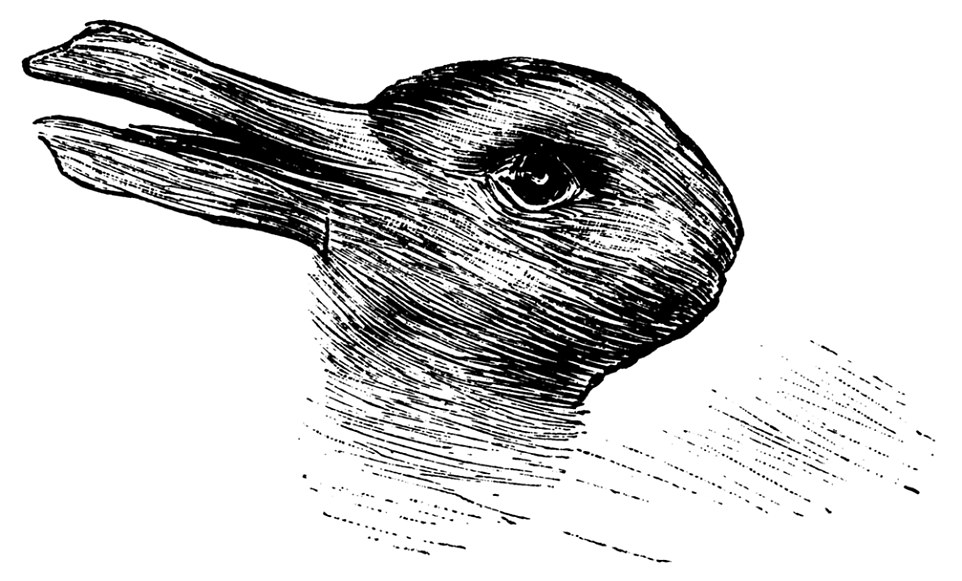 Duck looking left?
Or a rabbit looking right?
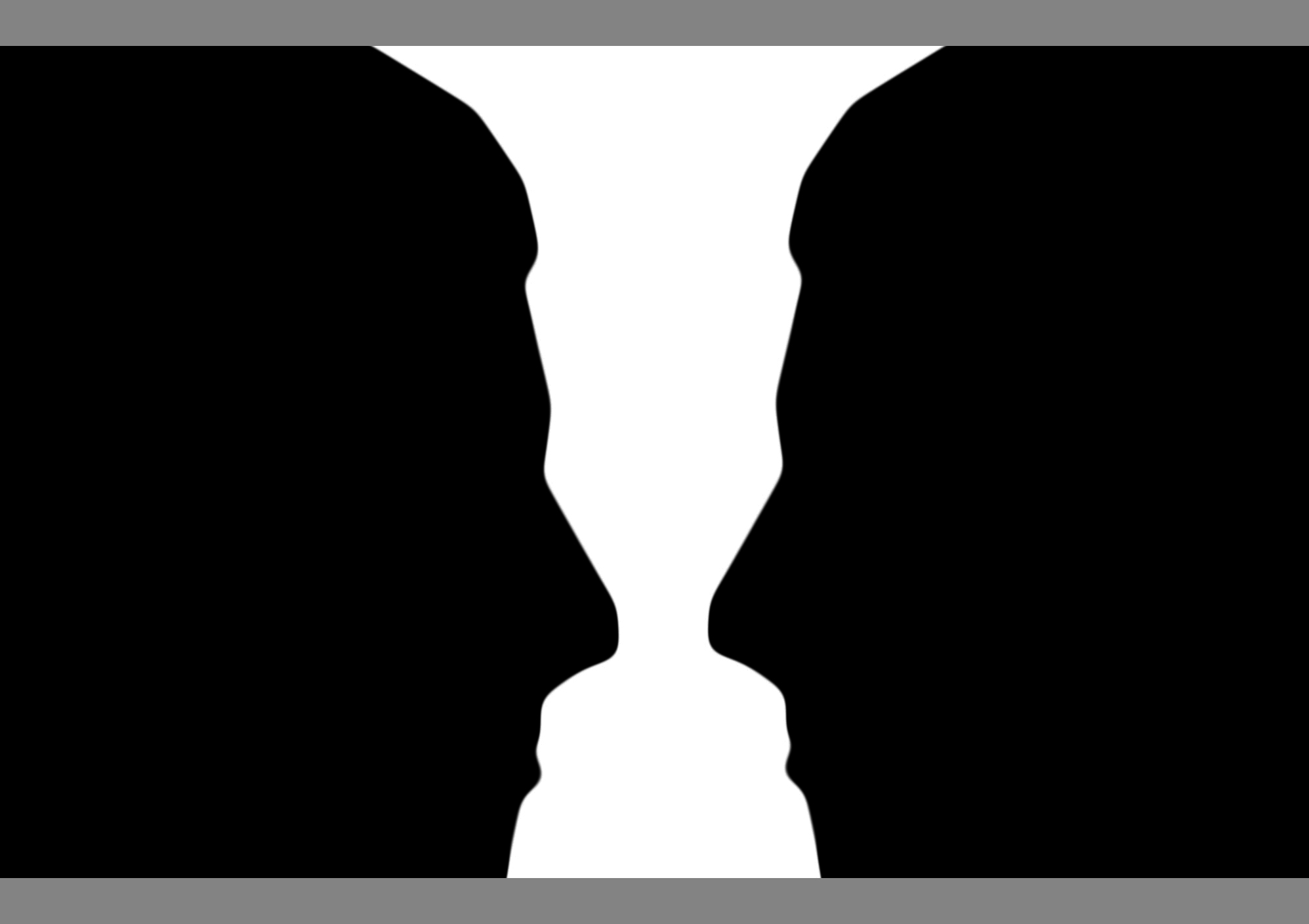 A white candle stick?
Or two people facing off?
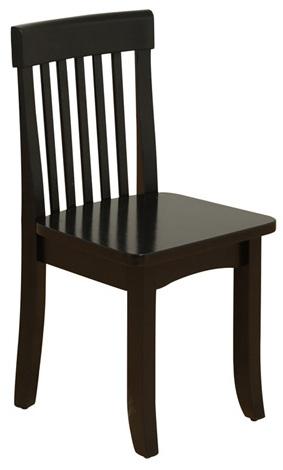 A chair from the front?
Or a chair from the back?
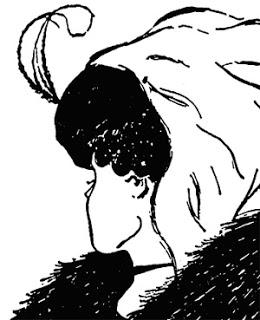 A young woman?
Or an old woman?
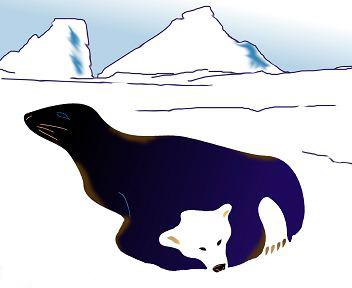 A seal?
Or a bear?
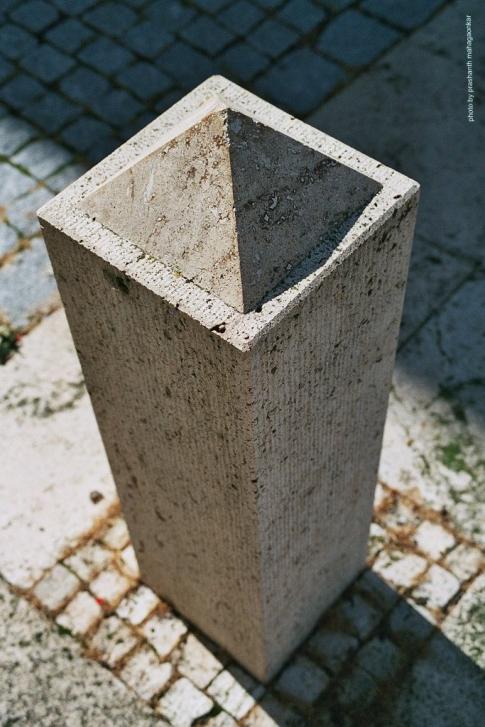 A hollow pillar?

Or a pillar capped 
with a pyramid?
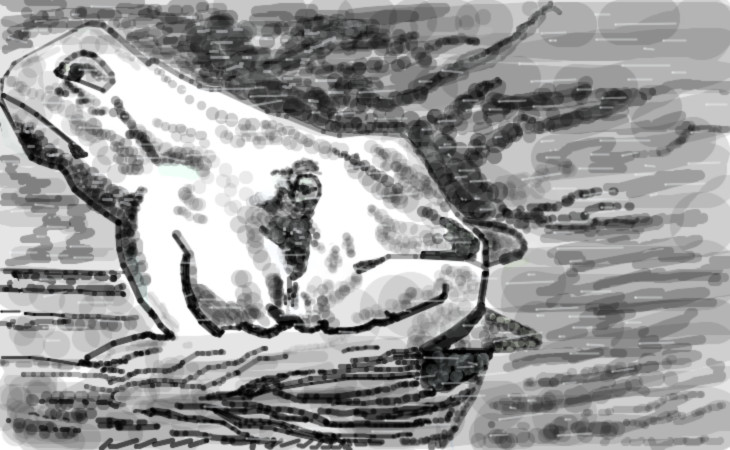 A horse?
Or a frog?